State Board of FinanceInvestment Operation and Returns1st Quarter  FY2021
Dennis Milligan
Arkansas Treasurer of State
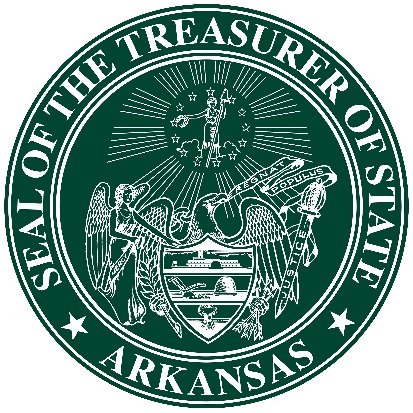 [Speaker Notes: State Board of Finance Investment Operation and Returns, 3rd  Quarter - 2019]
Treasury Portfolio Allocation*as of Sept. 30, 2020
Treasury Portfolio Allocation*as of 9/30/2020
Total Revenue per QuarterFY 17 – FY 21
4
[Speaker Notes: Fiscal Year 2016 through fiscal year 2019 quarterly total revenue comparison.]
Short-Term Investment Revenue, Receipted1st Quarter FY 2021
Long-Term Investment Revenue, Receipted1st Quarter FY 2021
Total Earnings, Milligan Administration
Federal Reserve Economic Data10-Year Treasury 2000-2020
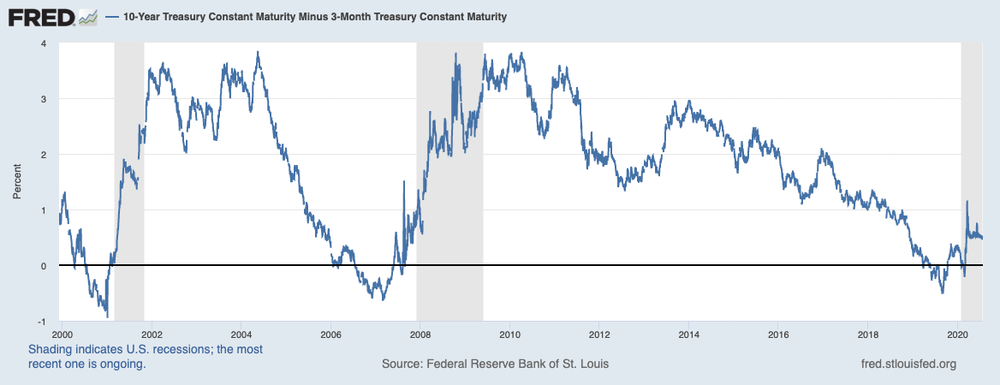 *Source: National Bureau of Economic Research (NBER) Business Cycle Dating Committee
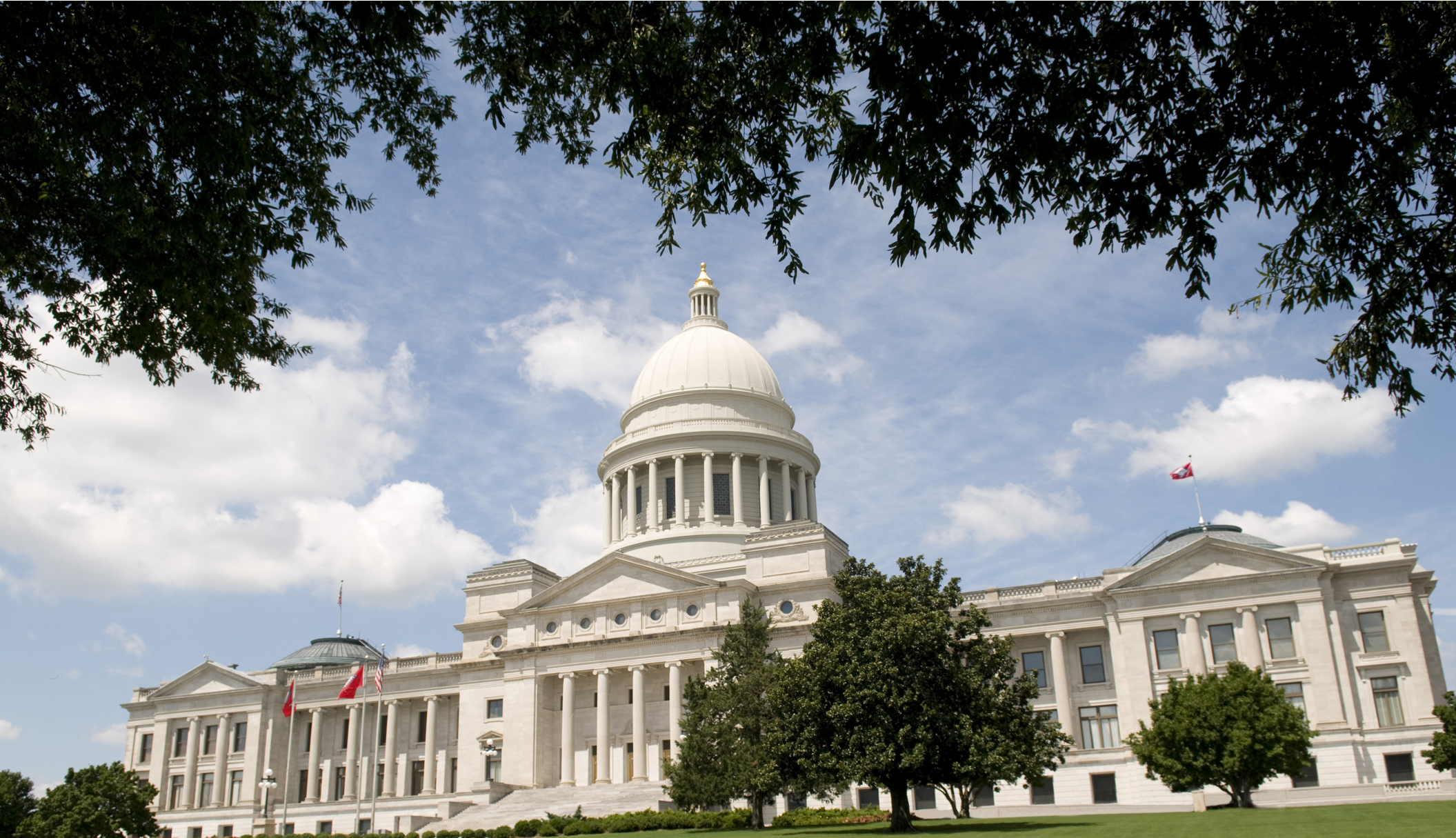 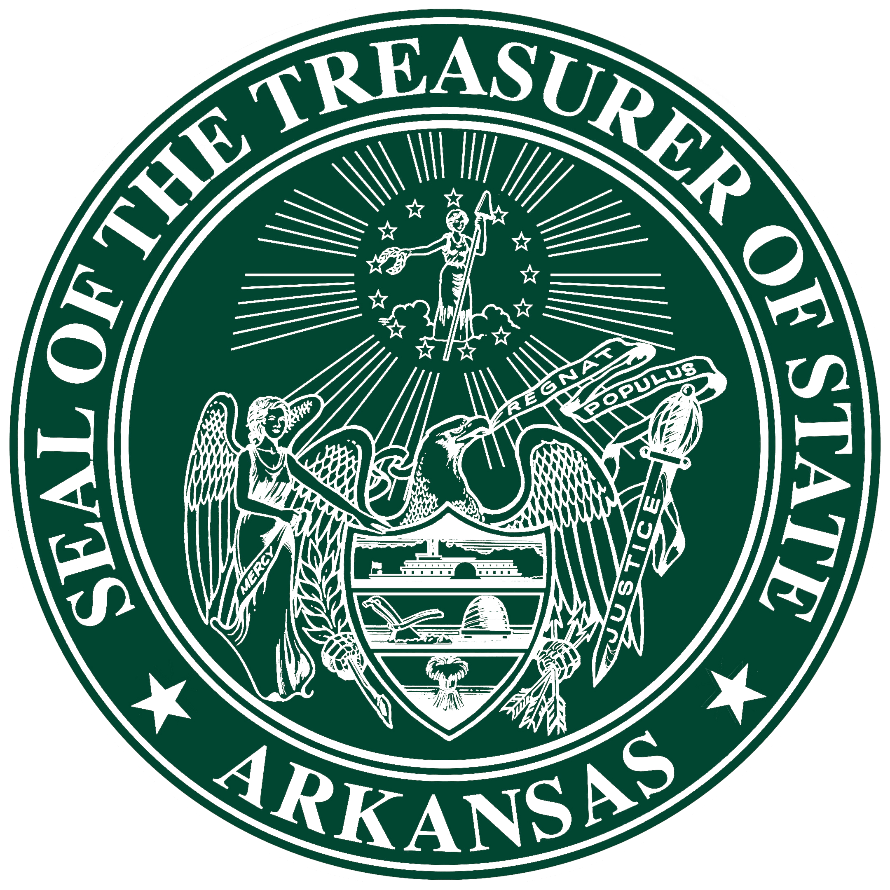 [Speaker Notes: State Board of Finance Investment Operation and Returns, 3rd  Quarter - 2019]